November 2019
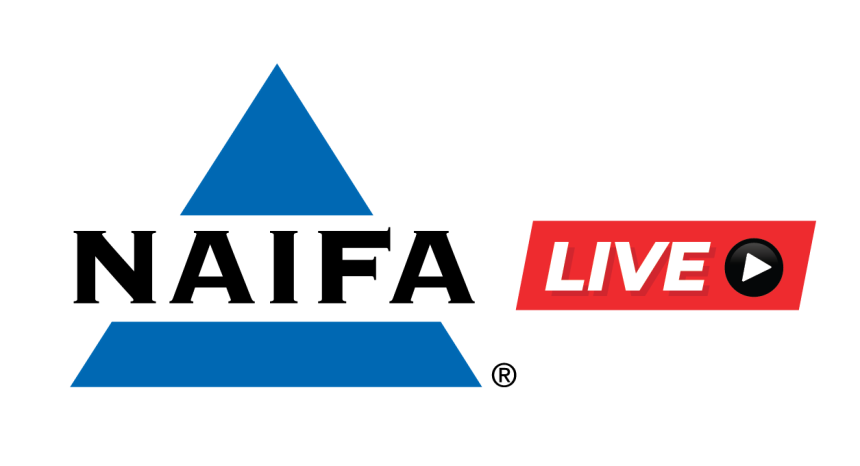 NAIFA Nation Watch Parties Represented Today
Tampa, FL (Host Location)
Fort Dodge, IA
Sioux Center, IA
Waterloo, IA
Baton Rouge, LA
Presque Isle, ME
Alexandria, MN
St. Paul, MN
Rochester, MN
Kansas City, MO
Bismarck, ND
Dickinson, ND
Fargo, ND
Grand Forks, ND
Minot, ND
Columbus, OH
Walterboro, SC
Fredericksburg, VA
Spokane, WA
Verona, WI
November is Long Term Care Month
Thank You Sponsors!
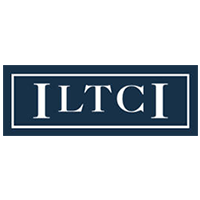 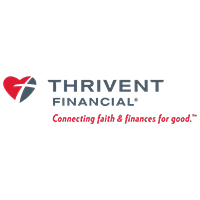 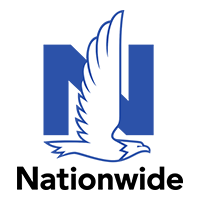 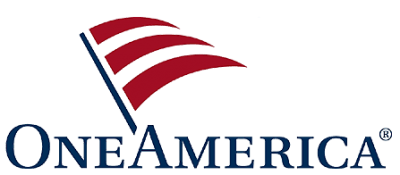 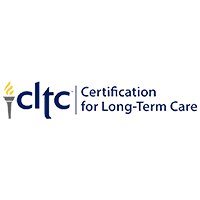 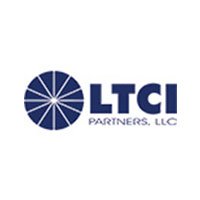 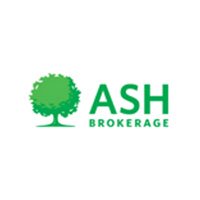 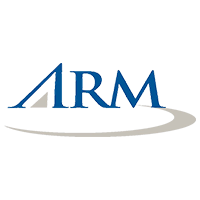 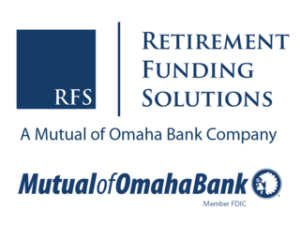 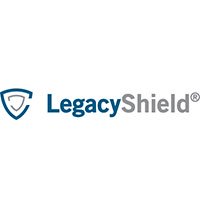 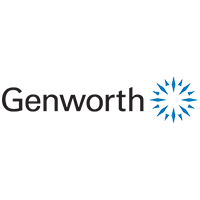 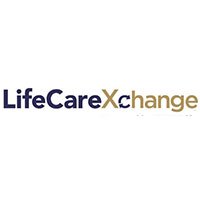 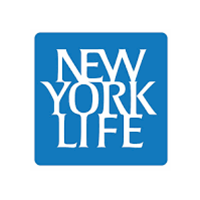 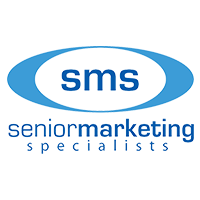 January Member Monthly Meeting
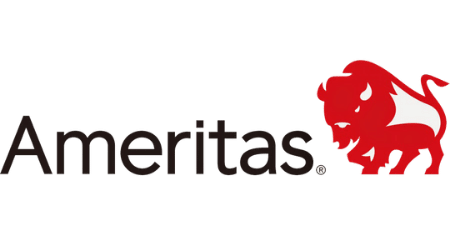 Sponsored by:
Thursday, January 9th, 2020
Kurtis Kersey, CFP, FP Growth & Scaled Up Marketing
Join us as we kick off the year live from Cincinnati. Kurtis Kersey will kick off the year with sales & marketing tips to get your juices flowing! 
2:00 pm eastern           live.naifa.org
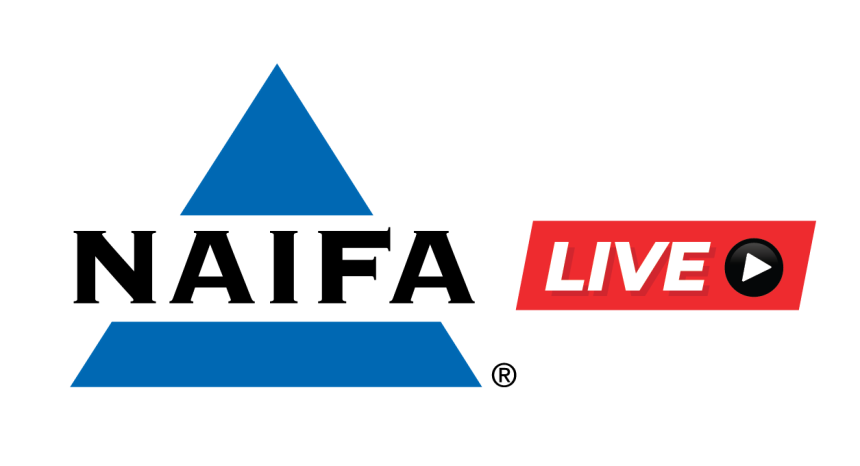 CLTC Class Available!
Looking to get your CLTC before the end of the year? Join us December 5-6th in Washington, D.C. 

Link to Registration Available in Post-Event Email
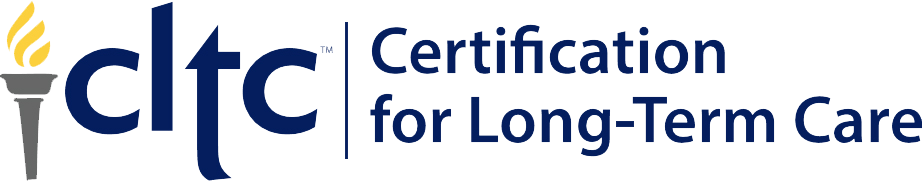 Brought to you by our founding LECP sponsor:
Want More LTC?
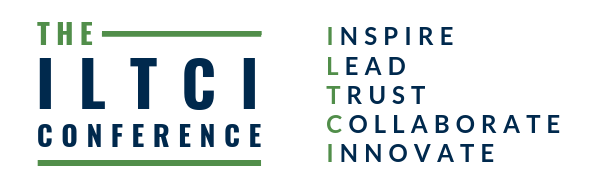 NAIFA Members Receive a Discount to ILTCI
   March 27- April 1st   Denver, Colorado

Host Chapters: Colorado & Denver
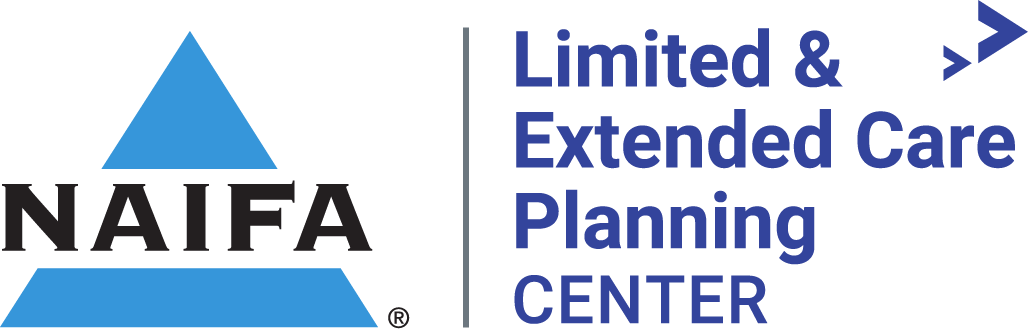 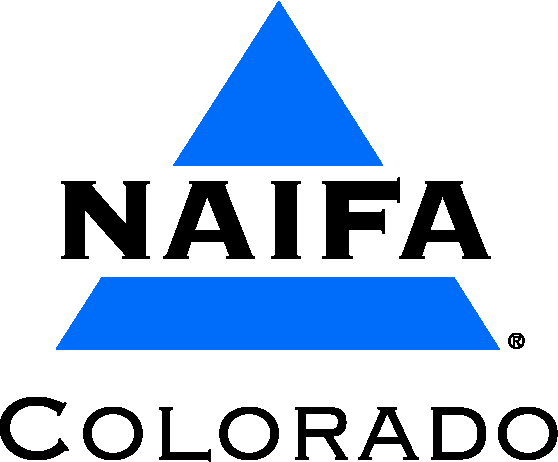 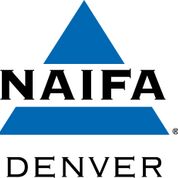 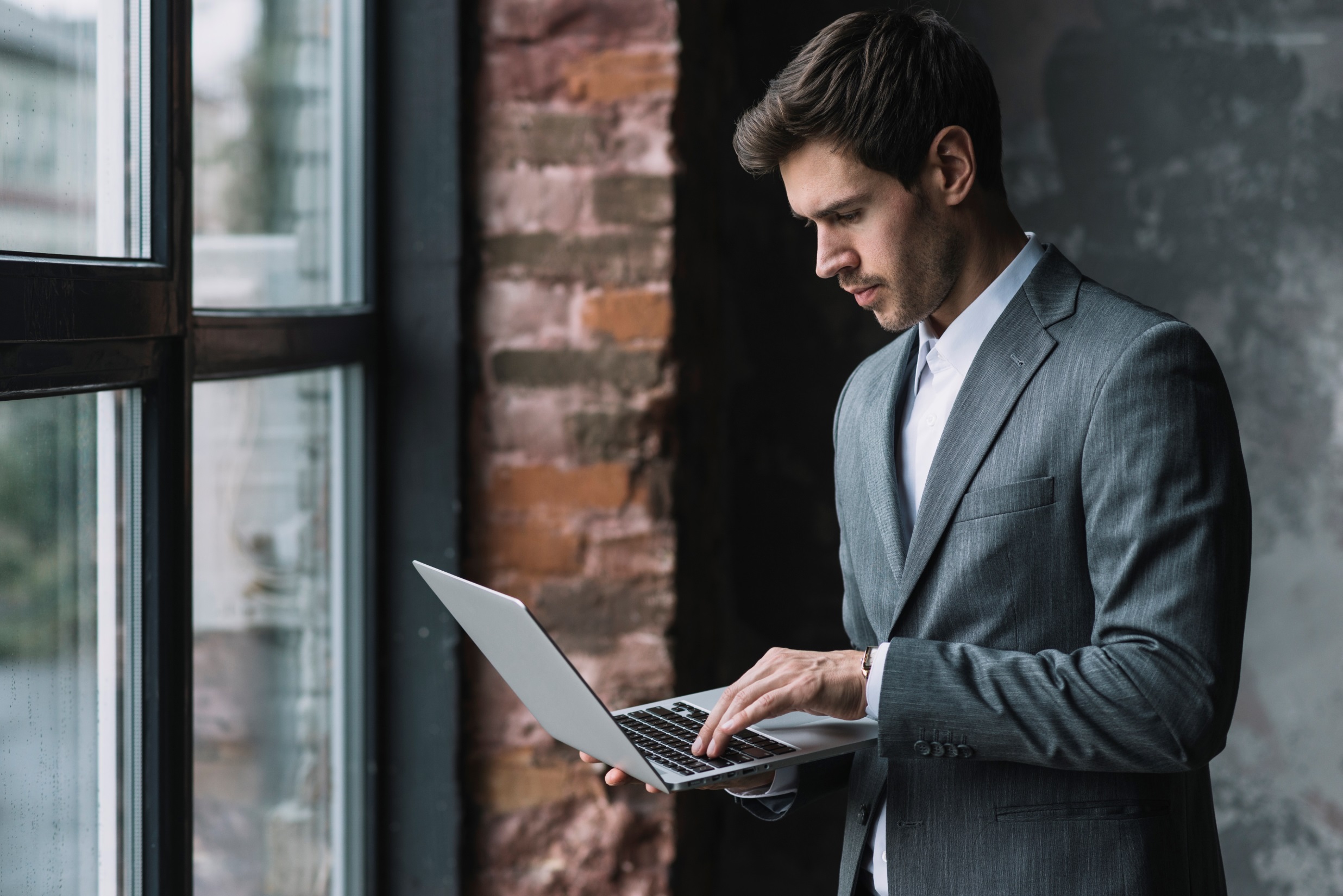 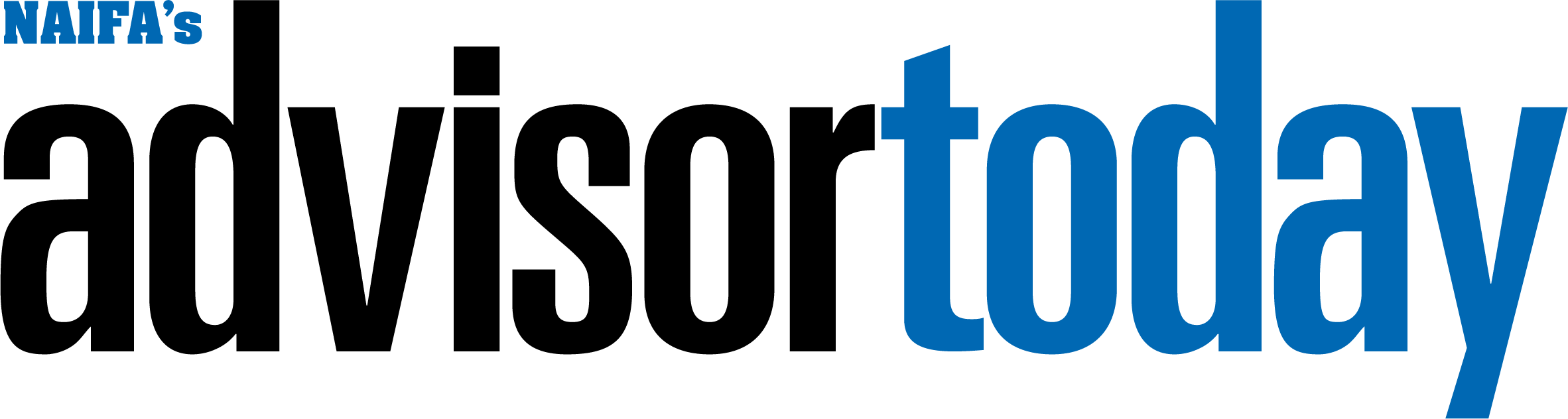 Download the AT
mobile app!
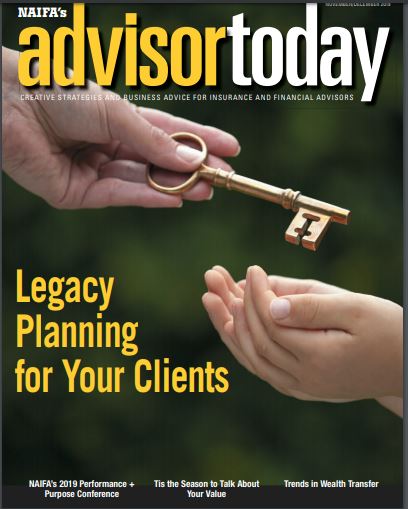 Nov/Dec Issue
Focuses on 
Long-Term Care
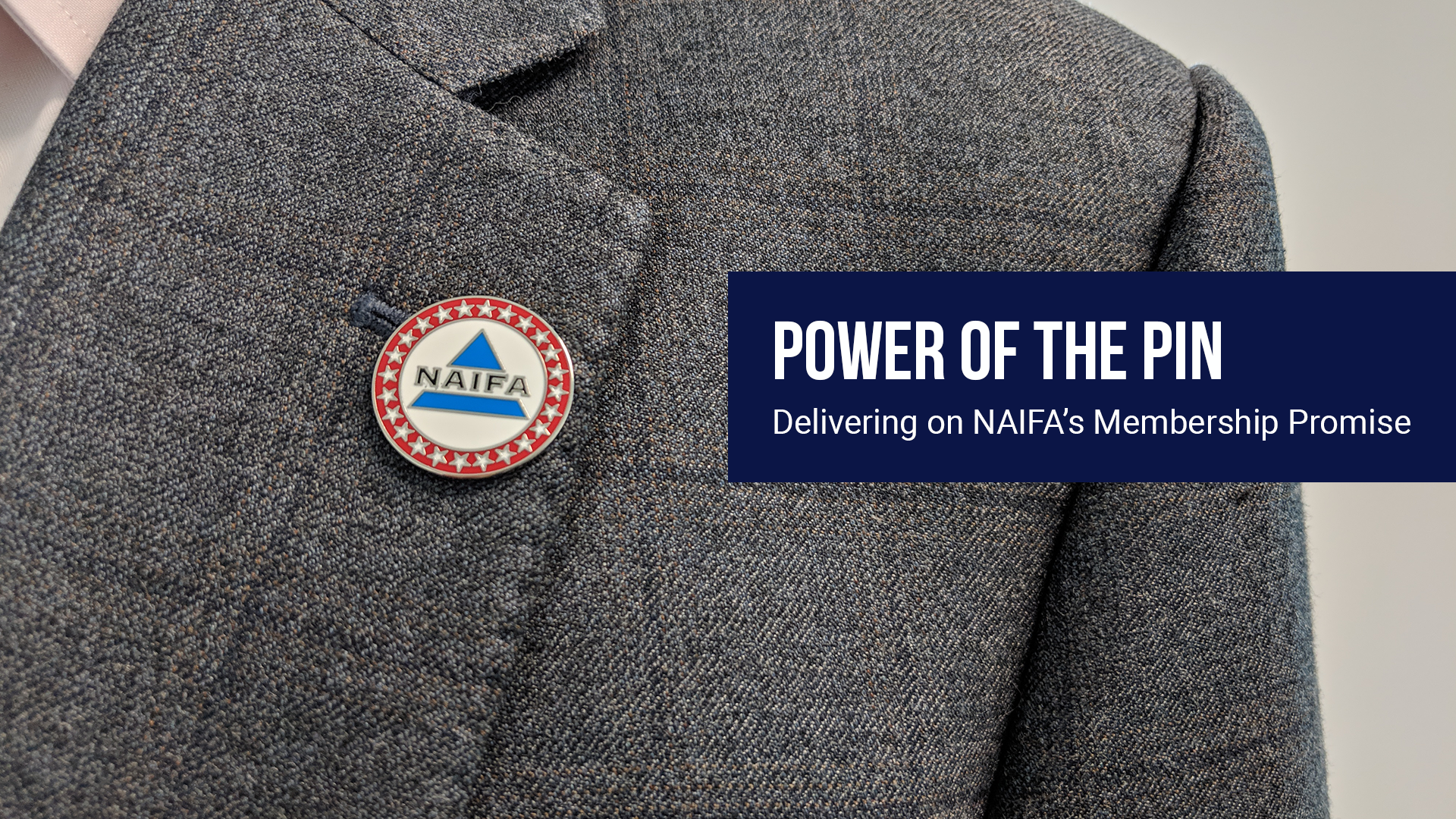 NAIFA Grassroots Army Going to Capitol Hill on December 4th, 2019. Are You With Us?
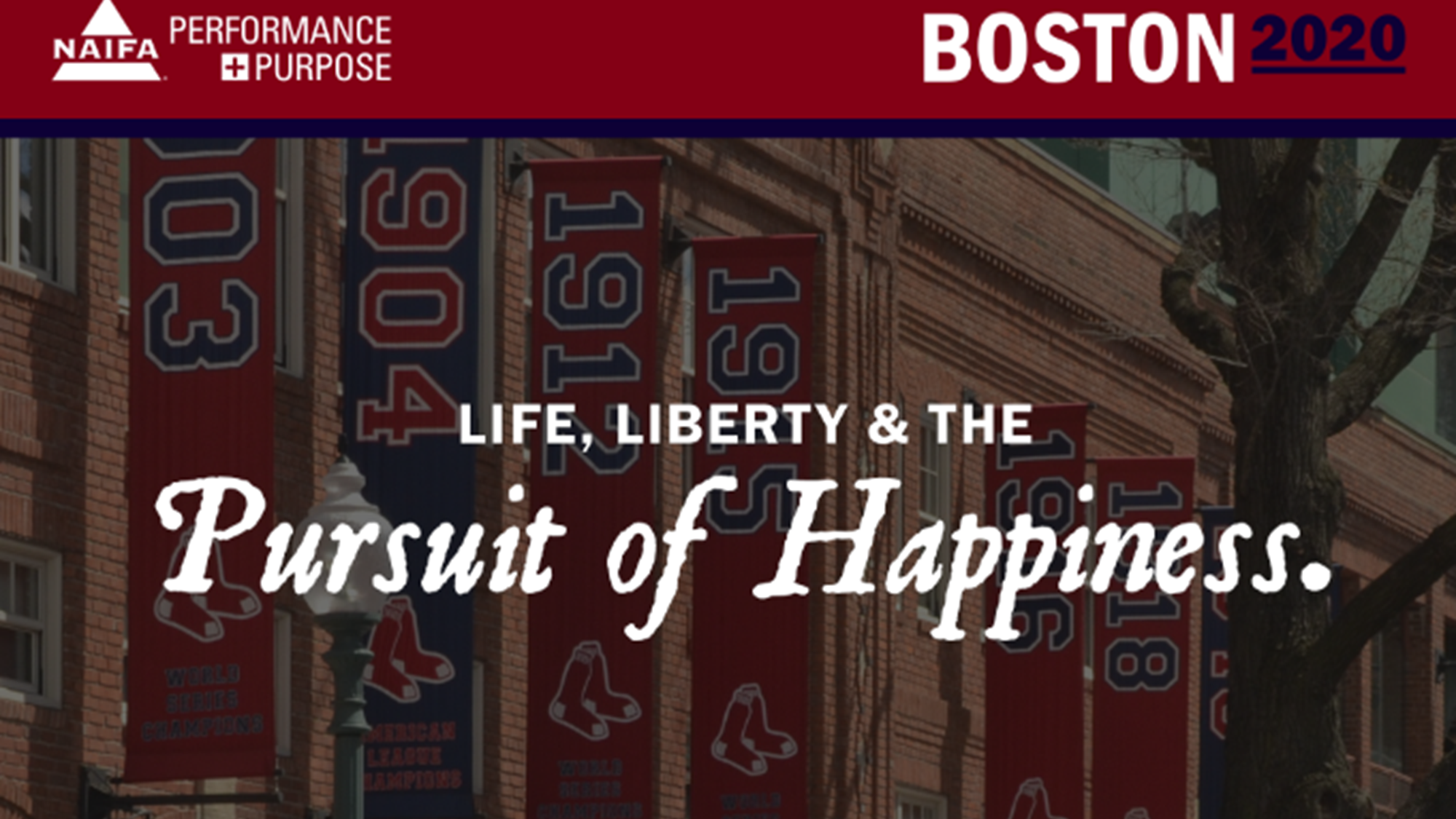 Save the Dates! October 1-4, 2020